国家重点研发计划
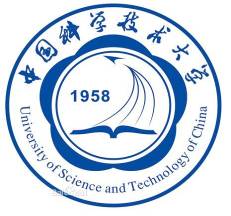 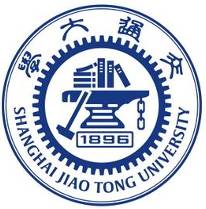 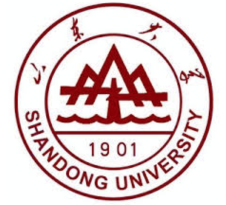 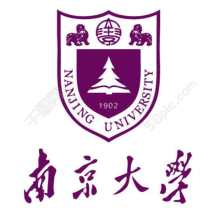 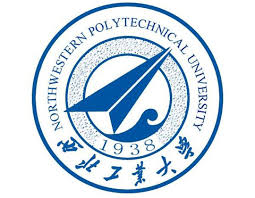 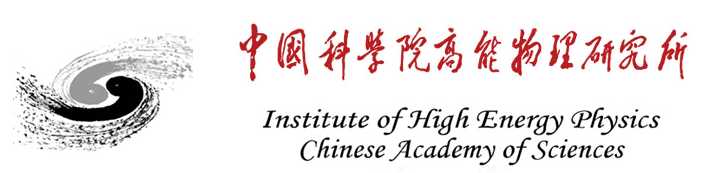 R&D and Verification of Key Technologies for a High Energy Circular Electron-Positron Collider
Zhijun Liang for CEPC MOST2 vertex detector team
1
News on MOST2 project
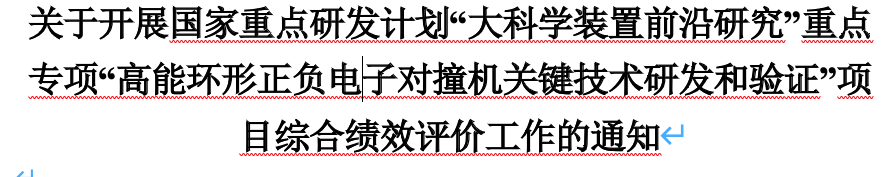 ：
MOST project review and final defend 
通过1月的评审，结余经费可以继续使用
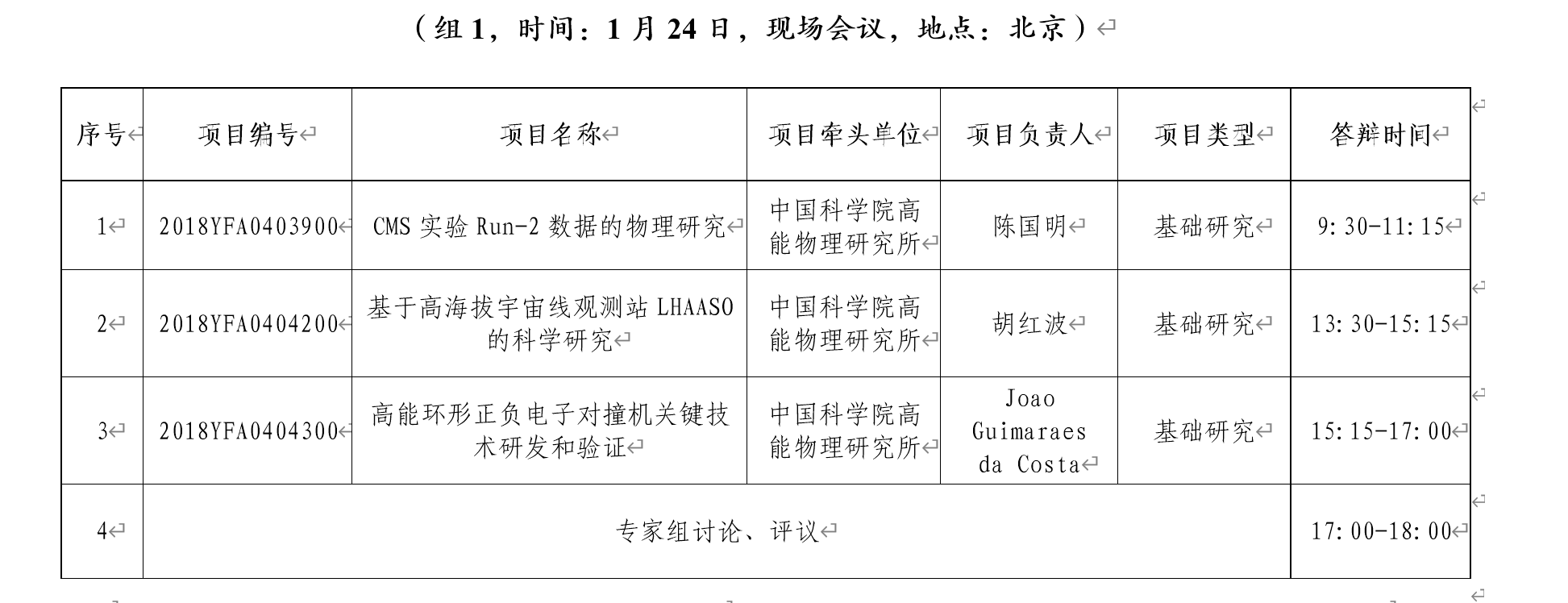 2